Al Farabi KazNUDepartment of Recreational Geography and TourismFounded in December 1-st, 1996
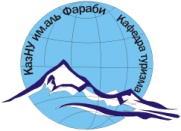 Do you want an active life? Study at KazNU in tourism!
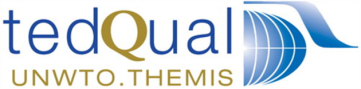 www.kaznu.kz
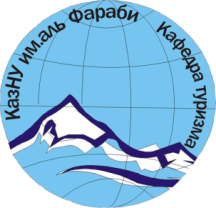 Content
Goal and Mission
Administration
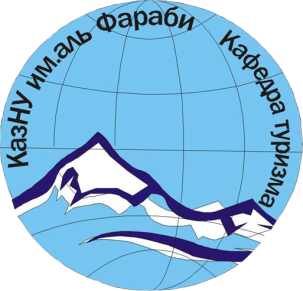 LOGO
Academic  Studies
International  Cooperation
Professional Activity
www.kaznu.kz
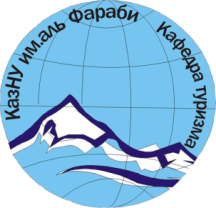 Goal and Mission
Training of competitive qualified undergraduates and graduates for tourism and hospitality industry.
www.kaznu.com
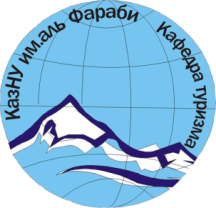 Administration
Heads of the Department
Founder
 The first Head of the Department, Doctor of Geographical Sciences, Professor S.R. Erdavletov, 
Honorary Worker of Tourism of the Republic of Kazakhstan.
Head of the Department
Since 2009
 A.M. Artemyev, Ph.D., Associate Professor, Honored Instructor of Tourism of the Republic of Kazakhstan
www.kaznu.kz
Graduate Program (Master Degree)
Academic Studies
Postgraduate Program 
(PhD Degree)
Undergradu-ate Program (Bachelor Degree)
3 Grade Levels
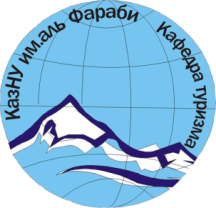 Academic Studies
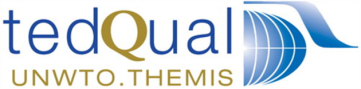 www.kaznu.kz
Postgraduate Program 
(PhD Degree)
Graduate Program 
(Master Degree)
Undergraduate Program
 (Bachelor Degree)
3 years
«6D090200-Tourism“
Doctor of Philosophy (PhD) in Tourism
2 years
6M090200- Tourism
Master in Tourism
4 years
"5B090200-Tourism”
Bachelor  in service
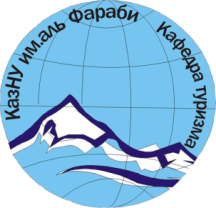 Academic Studies
www.kaznu.kz
Internal (Domestic) Tourism
International Tourism
Area of Specialization
Hotel Industry
Ecological Tourism
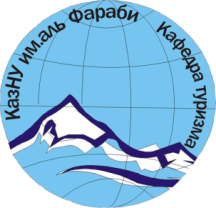 Specialization
www.kaznu.kz
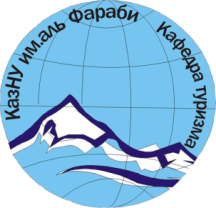 Knowledge and skills
Students will develop the following knowledge and skills within the duration of the study:
recreational geography and tourism geography, country studies;
tour operating and travel agent activity;
formation and promotion of the tourism product;
organization of hotel and restaurant business;
organization and realization of tourist travel, including hiking, trekking and excursions;
assessment of the natural and recreational resources, tourist and recreational zoning;
innovation management, tourism management at the enterprise and state level;
planning and organization of research.
www.kaznu.com
Classrooms
Specialized
Computer
Training Class
In GDS Booking
Современная 
материально-
техническая 
база обучения
Modern Photo
and Video
Equipment
Tourism Office
GPS systems
Special Tourist
Equipment
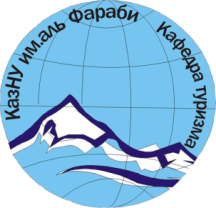 Teaching Background
www.kaznu.kz
2015
1996
2000
2010
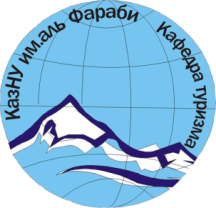 Graduates
Foundation
Trained
Trained
1-st of December
More than 850 specialists
More than 1000 specialists
www.kaznu.kz
1 PhD
1 Doctor 
of Geography
13 Candidates 
of Sciences
32 Teachers
50 publications 
per year
10 textbooks 
per year
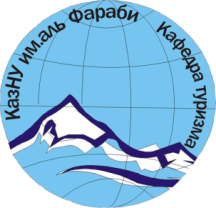 Staff and publications
www.kaznu.kz
University 
of Surrey (GB)
HTMi 
(Switzerland)
Graduate School 
of Management 
in Barcelona 
(Spain)
Giresun 
University
 (Turkey)
M.V. Lomonosov 
Moscow State University
(Russia)
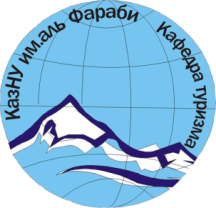 International Cooperation
Janos Kodolani Institute (Hungary)
Poznań, Lodz, Jagiellonian Universities (Poland)
www.kaznu.kz
Saint Petersburg
University
 (Russia)
People's Friendship 
University 
(Moscow, Russia)
Perm State
University
(Russia)
Warsaw 
University 
(Poland)
Nottinghem 
University
(GB)
and others
South Bohemia 
University
(Chech Republic)
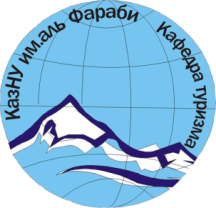 International Cooperation
www.kaznu.kz
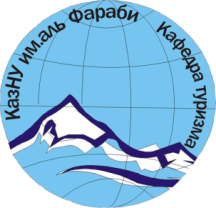 Professional Practices
Institute of Geography of MES RK;
Travel Agencies of Republic of Kazakhstan ("Farabi», «OTAN TRAVEL», tour operator «Kompas», «Adventur" et al.);
Departments/ Divisions of tourism regions and cities of the RK (Almaty and Almaty oblast, Astana, East Kazakhstan, South Kazakhstan, Atyrau, etc.);
National Parks of RK (SSNP" Ile-Alatau ", "Charyn", "Kolsai Lake", "Burabai" et al.);
Hotels (Rixos, Kazakhstan, Almaty, KazZhol, Intercontinental, Holliday Inn., and others).
www.kaznu.com
1
2
3
Educational 
Institutions, 
Research Institutions 
and Organizations; 
Advertising Agencies
Tourism and 
hospitality industry,
science, education,
government
regulation;
other areas
of activities
directly or indirectly,
related to
tourism.
State authorities
tourism management; 
public and private 
companies 
involved in
tourism
including hotel and 
restaurant business
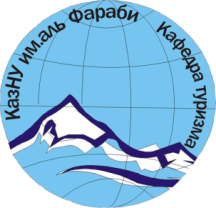 Professional Activity of Graduates
www.kaznu.kz